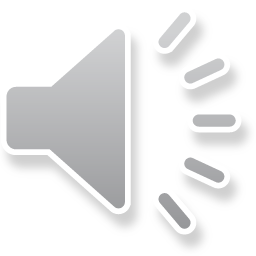 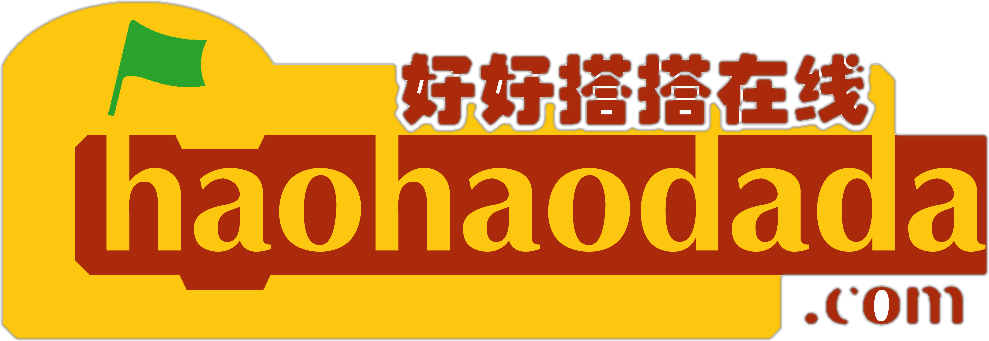 创客教育
系列课程
好搭Bit
(基于MakeCode)
好好搭搭在线
第五课 显示自定义图像
好好搭搭在线
01
02
指令学习
目 录
程序代码
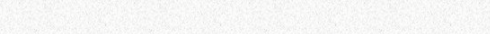 1
指令学习
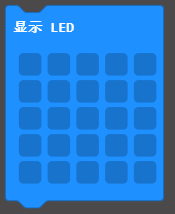 这个指令在基本类别指令中，通过点亮点来绘制自己喜欢的图案
2
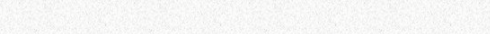 程序代码
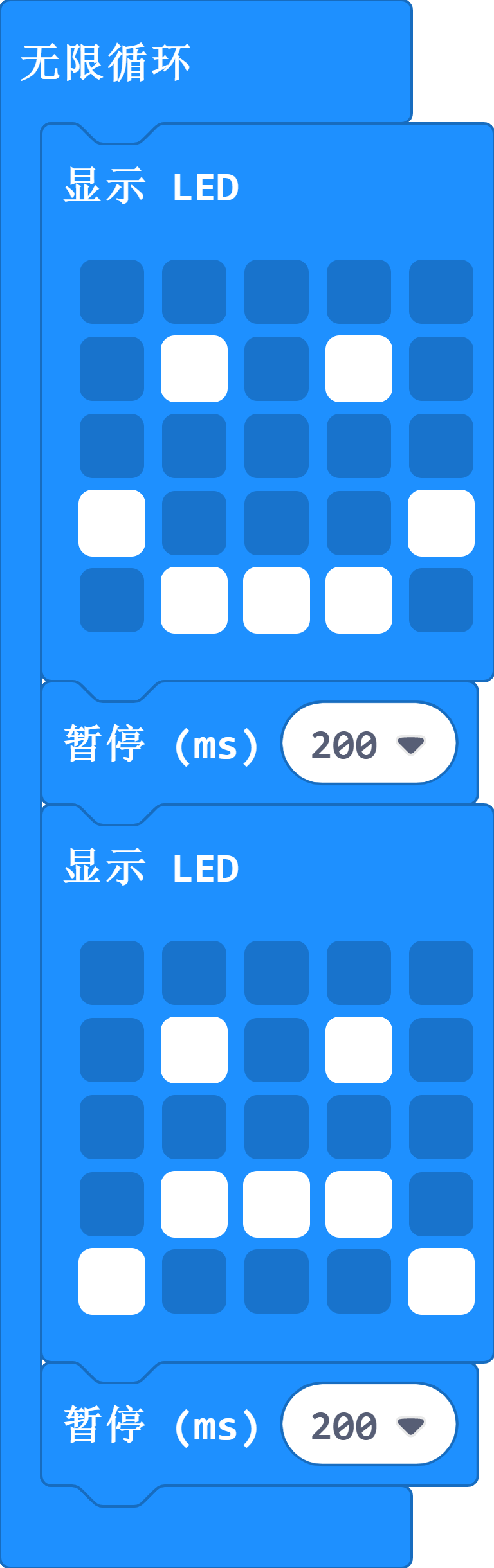 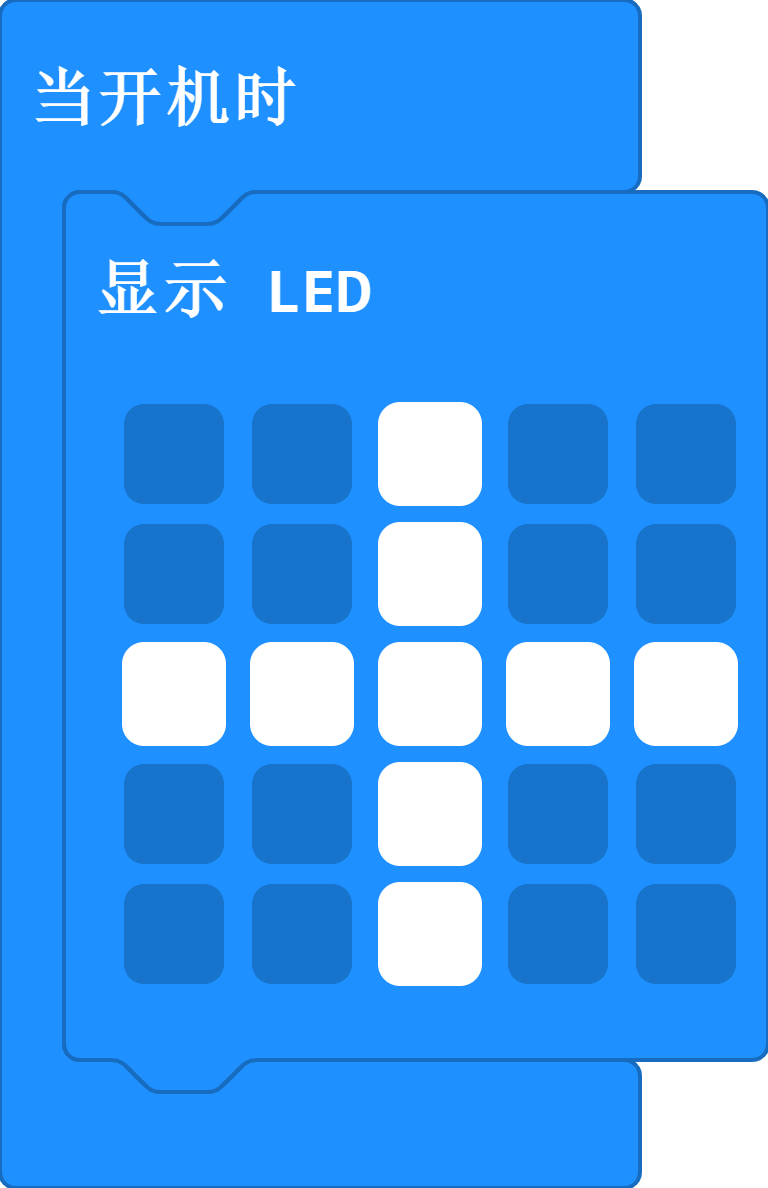 设计静态图案
图案交替显示
谢谢观看！
好好搭搭在线